Fig. 1 Human ECs express mRNA for the MCP-1 receptor CCR2. PCR was performed using reverse transcribed cDNA isolated ...
Cardiovasc Res, Volume 56, Issue 2, November 2002, Pages 284–292, https://doi.org/10.1016/S0008-6363(02)00600-4
The content of this slide may be subject to copyright: please see the slide notes for details.
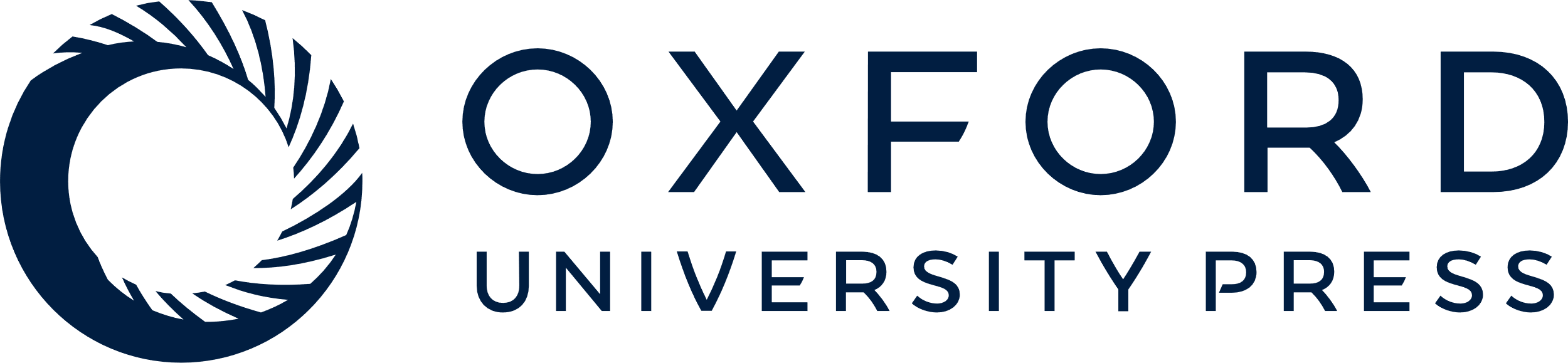 [Speaker Notes: Fig. 1 Human ECs express mRNA for the MCP-1 receptor CCR2. PCR was performed using reverse transcribed cDNA isolated from HUVECs and aSMCs and vSMCs as positive control. PCR products were analysed by agarose gel electrophoresis using specific primers for CCR2. To control the presence of genomic DNA, control cDNA reactions in which reverse transcriptase was omitted were prepared in parallel and were negative (data not shown). Representative amplification out of three experiments.


Unless provided in the caption above, the following copyright applies to the content of this slide: Copyright © 2002, European Society of Cardiology]